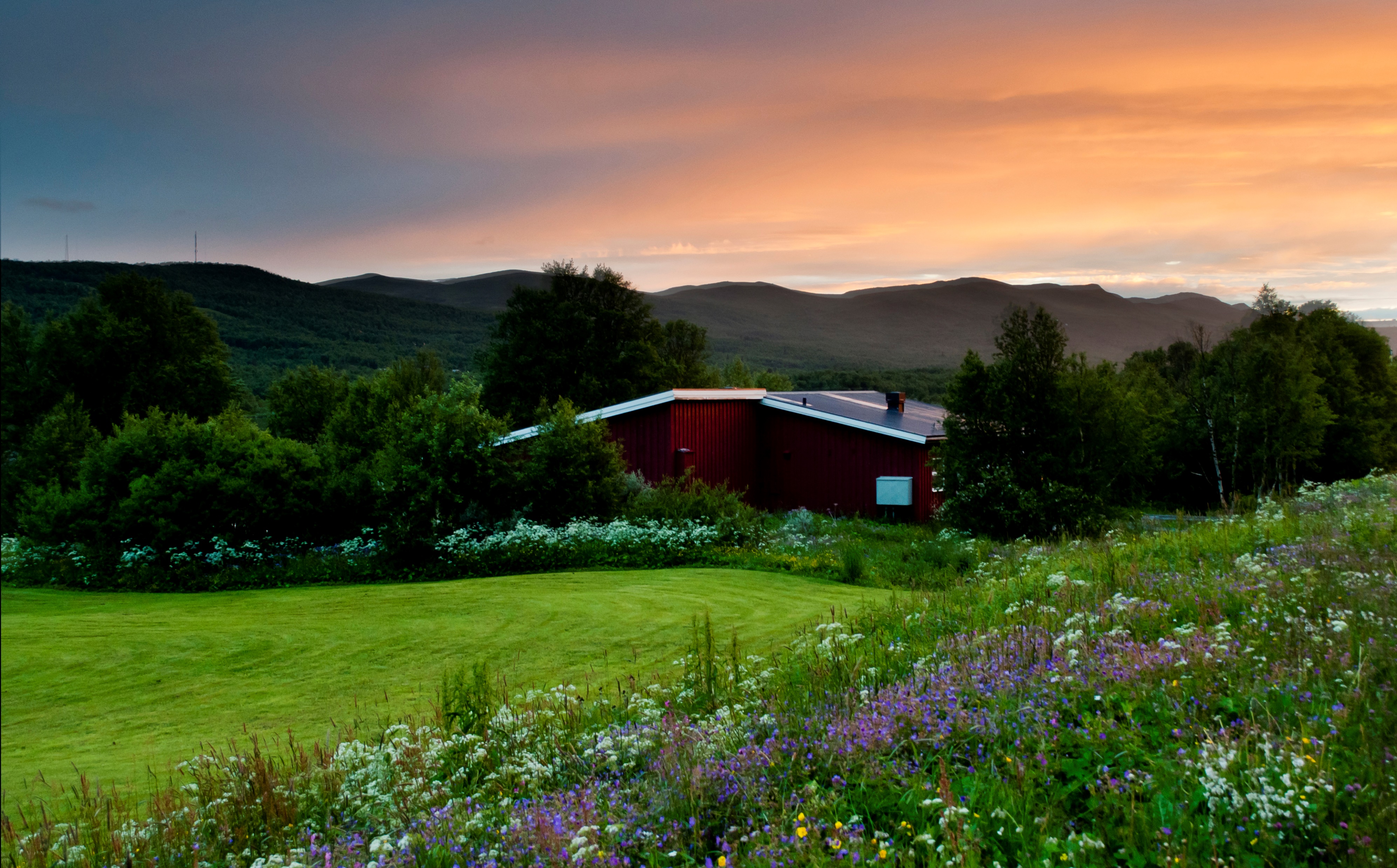 Les 6
26 januari 2023
Examen
TENTAMEN = 1 schriftelijke toets + 1 mondeling examen
(schriftelijk = propedeutisch voor mondeling)
Schriftelijk:
- Te bestuderen: Cultura letteraria neerlandese: hfd 13 (Ri)scritture postcoloniali (233-248), hfd. Interconnessioni a) Ritratto di mercante (378-385) + c) Incontri repubblicani (394-400). Totaal 3 vragen + bonusvraag over de collegestof van lessen 1-8.
- vertaling van 2 teksten van en naar het Nederlands
Mondeling:
- Bespreking/commentaar portfolio
- Stukje gesprekstolken
PORTFOLIO
cv’tje 
Nederlands/Vlaams gedicht of liedje (naar eigen keuze)
Verslaggeving van de gevolgde extracurriculaire activiteiten, waaronder gastcolleges, workshops, extra cursussen.
Lijst van 20 idiomatische uitdrukkingen.
Verslag van andere zelf ontwikkelde activiteiten die relevant kunnen zijn (muziek, kunst of wat dan ook, evenementen gepresenteerd op Facebook en andere sociale platforms enz.). Glossarium voor extra cursus vertaling Nederlands-Italiaans (A. Gringiani)

Termijn inlevering portfolio:
Uiterlijk 30 mei 2022, in word en pdf, met inhoudsopgave. Na deze datum wordt GEEN portfolio meer geaccepteerd!
Idiomatische uitdrukkingen
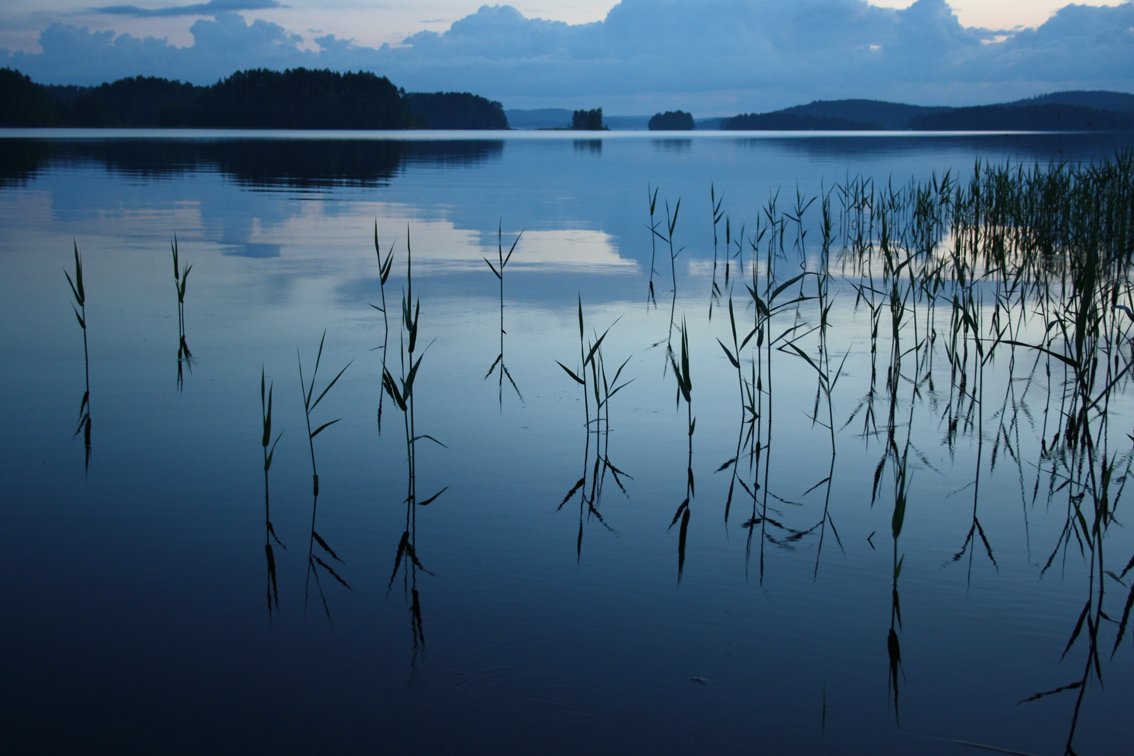 Kunnen jullie iets zeggen over idioms in het Nederlands vergeleken met het Italiaans?

Veel meer in het Nederlands 
Je moet altijd iets veranderen in de vertaling
Questa foto di Autore sconosciuto è concesso in licenza da CC BY
Enkele voorbeelden
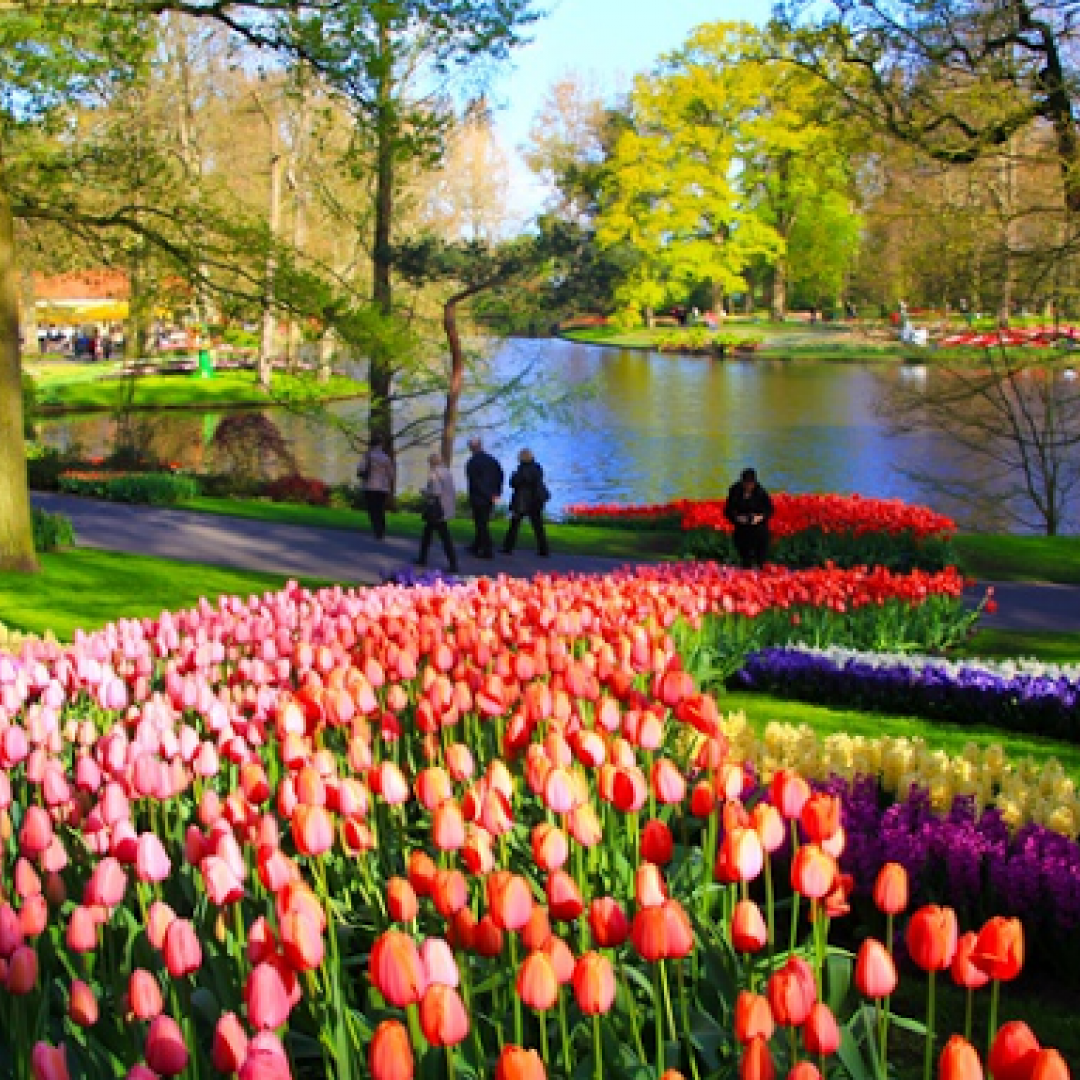 Geluk = ‘boven’
Hij was in de wolken 
Ze was opgetogen 
Kop op!

Treurnis = ‘beneden’
Ik voel me terneergeslagen
De moed zonk hem in de schoenen
Hij zit in de put
[Speaker Notes: Se abbiamo un uitdrukking con ‘geluk’ c’è sempre associata una metafora con qualcosa che sta in alto, viceversa se siamo tristi 
Hij was in de wolken = era al settimo cielo 
Zij was opgetogen = era soddisfatta, sollevata di averlo fatto. Devi fare una cosa difficile e ci riesci
Kop op! = coraggio! 

Ik voel me terneergeslagen= mi sento abbattuto, demoralizzato 
De moed zonk hem in de schoenen = completamente scoraggiati 
Hij zit in de put = completamente depresso]
Populaire duo’s in het Nederlands
Je hebt het dubbel en dwars verdiend
We moeten daarover op stel en sprong beslissen
Hij moest tot zijn schade en schande bekennen dat hij helemaal niets had uitgevoerd
Het hele gezin was in rep en roer
Nooit en te nimmer
tegen heug en meug
[Speaker Notes: Je hebt het dubbel en dwars verdiend = meritato pienamente 
We moeten daarover op stel en sprong beslissen = decidere in fretta 
Hij moest tot zijn schade en schande bekennen dat hij helemaal niets had uitgevoerd = purtroppo doveva ammettere a se stesso 
Het hele gezin was in rep en roer = in subbuglio 
Nooit en te nimmer = mai e poi mai
tegen heug en meug = controvoglia 

Veel van deze duo’s ci sono molto nelle lingue germaniche (EN, DE). Perché c’era la diglossia (parole di origine romanza vs germanica). Fattori ritmici anche.]
Hij is recht voor zijn raap
Hij windt er geen doekjes om
Hij neemt geen blad voor zijn mond

Het hoekje om gaan 
De pijp uitgaan
Het loodje leggen

Iemand op het matje roepen
Iemand de les lezen
Iemand de mantel uitvegen
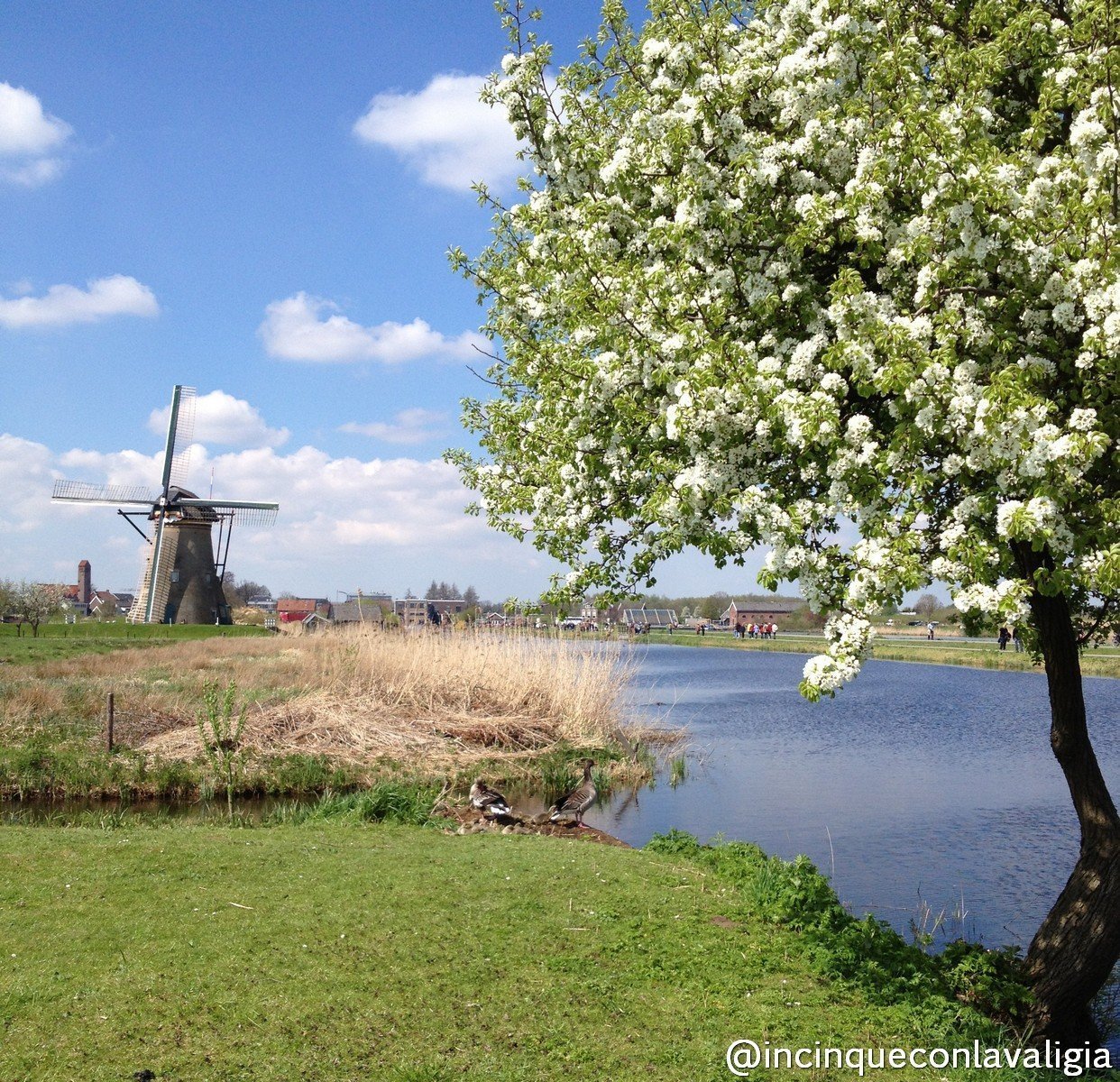 Questa foto di Autore sconosciuto è concesso in licenza da CC BY-NC-ND
[Speaker Notes: Le prime 3: dire le cose senza peli sulla lingua, dire in faccia
4-5-6: sterven, doodgaan 
7-8-9: richiamare, strigliare]
Hij heeft een gat in zijn hand
Hij gooit/smijt het geld over de balk

De lakens uitdelen
De scepter zwaaien
De dienst uitmaken

ze slaan de plank mis
ze zitten ernaast

zich blootgeven
zijn nek uitsteken
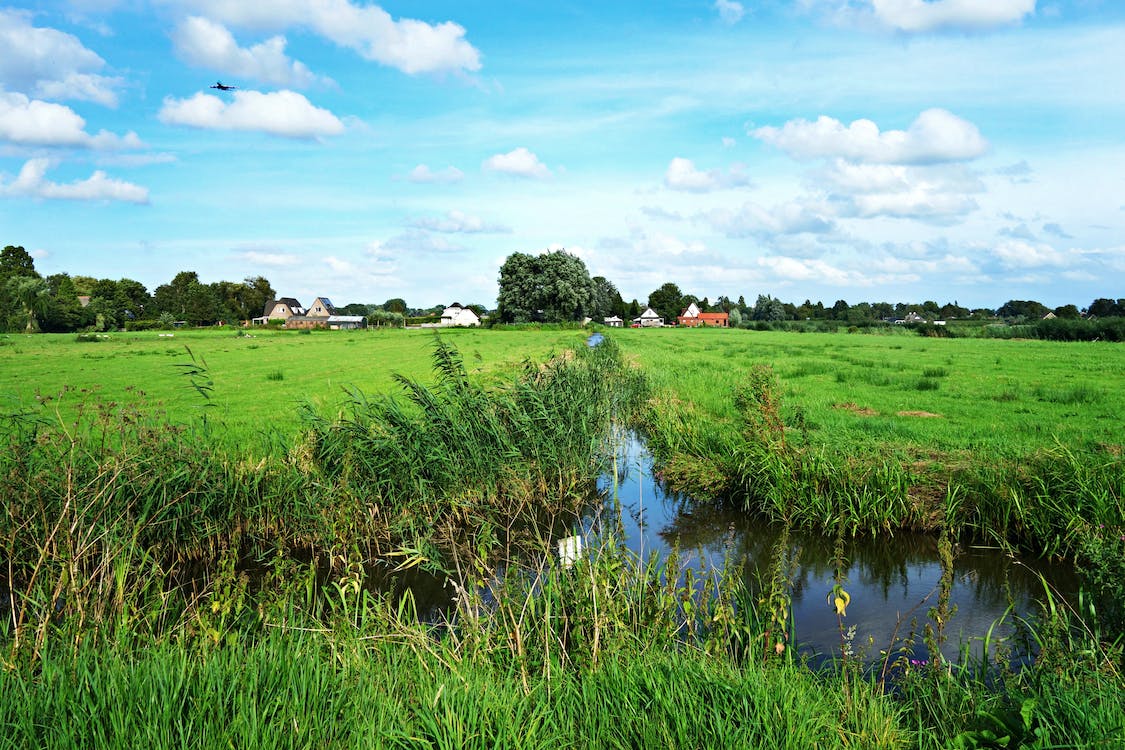 [Speaker Notes: 1-2: essere spendaccioni
3-4-5: essere al comando, comandare
6-7: sbagliare, prendere una cantonata
8-9: esporsi, mettersi in gioco (specialmente la 9)]
hij had geen rooie cent meer
hij zat op zwart zaad

Over zijn rooie gaan
Uit zijn vel springen

Uit zijn dak gaan
Uit zijn bol gaan
[Speaker Notes: 1-2: essere al verde
3-4: perdere le staffe 
5-6: divertirsi]
Verbind de 2
iets verbergen
onverschillig staan tegenover iets
zomaar raden
controleren
iets wat niet bijzonder goed is
iets voorliegen
bang zijn
Ze spelden me iets op de mouw
Ze slaan er een slag naar
Zijn hart vasthouden
Iets aan zijn laars lappen
Iets in de doofpot stoppen
Iemand/iets in de gaten houden
Daar kun je niet over naar huis schrijven
[Speaker Notes: Controleren : in de gaten houden
Iets wat niet bijzonder goed is: Daar kun je niet over naar huis schrijven
iets voorliegen = ze spelden me iets op de mouw 
Zomaar raden = ze slaan er een slag naar 
Bang zijn = mijn hart vasthouden
Onverschillig staan tegenover iets = iets aan zijn laars lappen (me ne infischio)]
Combineer
vermoorden
helemaal niet begrijpen
zeker zijn
geen verstand hebben van iets
goed ontvangen worden
een klus afmaken
in moeilijkheden komen
dat helpt veel
Een varkentje wassen
Ergens geen touw aan kunnen vastknopen
Er geen kaas van hebben gegeten
Zich in de nesten werken
Iemand om zeep helpen
in goede aarde vallen
Dat staat als een paal boven water
Dat zet zoden aan de dijk
[Speaker Notes: Vermoorden = Iemand op zeep helpen 
Helemaal niet begrijpen = Ergens geen touw aan kunnen vastknopen
Zeker zijn = dat staat als een paal boven water 
Geen verstand hebben van iets =Er geen kaas van hebben gegeten
Goed ontvangen worden = In goede aarde vallen 
Een klus afmaken = een varkentje wassen 
In moeilijkheden komen = zich in de nesten werken 
Dat helpt veel = dat zet zoden aan de dijk]
Uitdrukkingen met NAMEN van kleding/  oude munten
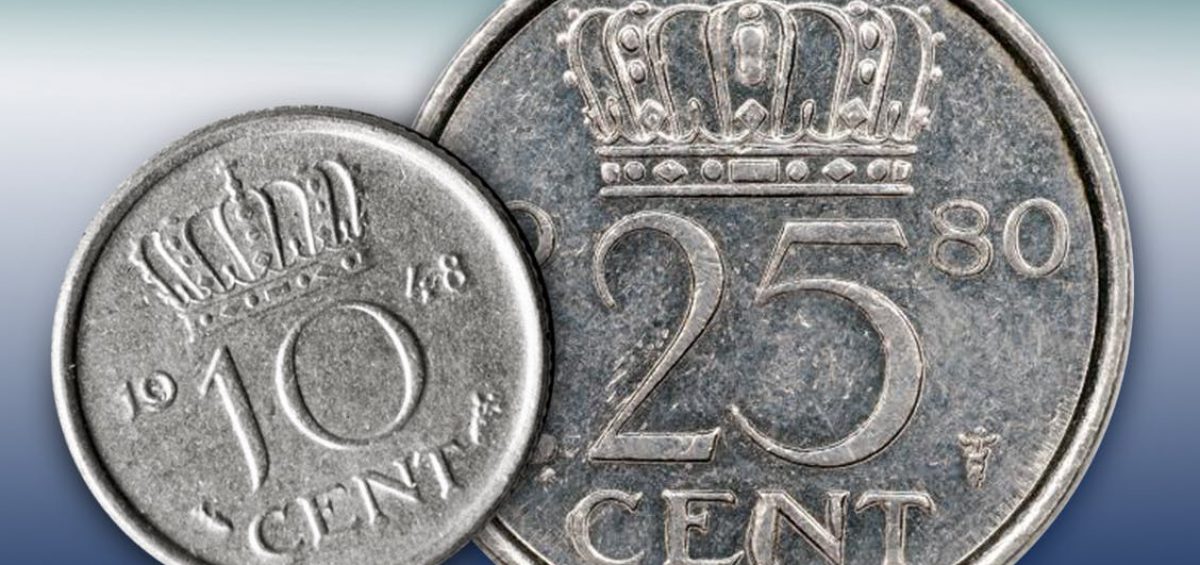 Hiermee is de kous af
Dat doet mij de das om
 
Het kwartje valt
voor een dubbeltje op de eerste rij zitten
ik geef geen cent om hem
[Speaker Notes: Hiermee is de kous af = e non se ne parli più!
dat heeft hem de das omgedaan = lo ha rovinato 
Het kwartje valt = capire qualcosa troppo tardi 
Voor een dubbeltje op de eerste rij zitten = pretendere il meglio per pochi soldi
Ik geef geen cent om hem = non dare una lira a una persona]
Kruis de juiste oplossing aan.

Hij is onbetrouwbaar
hij is niet op zijn achterhoofd gevallen
hij heeft het achter de ellenbogen
hij staat met beide benen op de grond

Gauw verongelijkt zijn
Lange tenen hebben
Bij de pinken zijn
Het hoofd in de schoot leggen

Dat interesseert mij absoluut niet
Dat zal me worst wezen
Ik doe water bij de wijn
Ik maak me uit de voeten
[Speaker Notes: Onbetrouwbaar = achter de ellenbogen 
Verongelijkt zijn = lange tenen hebben 
Interesseert mij = dat zal me worst wezen]
Zij heeft niets te vertellen, iemand anders is de baas over haar
Zij zit met de gebakken peren
Zij doet alsof haar neus bloedt
Zij zit onder de plak

Hij berust in iets
Hij staat aan de zijlijn
Hij kiest eieren voor zijn geld
Hij valt door de mand
[Speaker Notes: Baas = onder de plak 
Hij berust in iets = het is eieren voor zijn geld (male minore, rassegnato)]
Het duurzaamste kledingstuk? Dat ligt al in je kast
Kledingbranche Hoewel het bewustzijn over de schadelijke gevolgen van vlees eten of vliegen groeit, blijft de milieu-impact van nieuwe kleding kopen vaak nog onderbelicht. Maar hoe vervuilend is de kledingbranche nou echt?
Hoeveel heeft een Nederlandse consument over voor een spijkerbroek? Gewoon een degelijk, doorsnee model van donkerblauwe stof. Twee tientjes sowieso wel, 200 euro waarschijnlijk weer niet. Het antwoord zal ook afhangen van hoeveel iemand te besteden heeft. Zolang er genoeg geld overblijft voor andere uitgaven, is de aanschaf redelijk pijnloos.
Maar hoe zou dat zijn als de consument zijn broek moest afrekenen met een ander betaalmiddel, één waarvan de waarde minder relatief is? Stel dat hij elk jaar een vaste voorraad water zou krijgen – een put die hij naar eigen inzicht kan gebruiken tot de bodem is bereikt. Hij zou zijn auto ermee kunnen wassen, zijn groente kunnen bewateren, of er de wc mee kunnen doorspoelen.
Waarschijnlijk zou hij in zo’n geval aanzienlijk langer aarzelen over de aanschaf van nóg een spijkerbroek. Omdat hij voor die ene broek dan minstens 110 douchebeurten moet overslaan, of pakweg 250 dagen de vuile vaat niet kan afwassen. Die spijkerbroek laten hangen zou hem in één klap bijna zeven jaar aan drinkwater opleveren.
Het zijn afwegingen die consumenten nu nog zelden maken, merkt Paulien Harmsen, onderzoeker duurzaam textiel aan Wageningen University. Waar in de maatschappij het bewustzijn over de schadelijke gevolgen van vlees eten of vliegreizen groeit, blijft de impact van de kledingindustrie volgens haar dikwijls sterk onderbelicht.
„Mensen associëren kleding met iets zachts en ‘fluffy’s’, niet met vervuiling of de olie die wordt gebruikt voor synthetische materialen”, aldus Harmsen. Ze kan het de consument ook niet echt kwalijk nemen. Natuurlijk heeft die een verantwoordelijkheid, maar hij wordt ook „aan alle kanten misleid”. Al jaren moedigt de kledingsector consumenten aan zo veel mogelijk te kopen. Shoppen is vrijetijdsbesteding geworden.
Neem die doorsnee spijkerbroek. Bij de teelt van de katoen voor één paar jeans van 500 gram wordt naar schatting 5.000 liter water gebruikt, al verschilt dat per regio en het soort katoen. Daarnaast komt bij de teelt van de katoen voor die ene broek volgens berekeningen van onderzoeksbureau CE Delft het equivalent van drie kilo CO2 vrij, vooral door het gebruik van pesticiden en kunstmest – ongeveer 28 kilometer autorijden. Dat is nog los van de handelingen die volgen, zoals weven en verven.